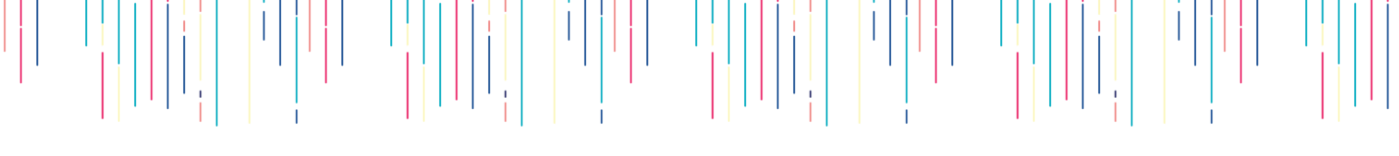 How to add reflection to your online math class
Prepared and presented by Crystine Chipman
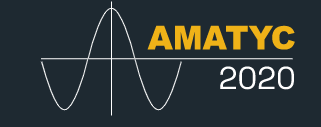 Hello!
I am an Educational Specialist student at Utah State University.  


I have taught math online since 2005.  
I have added Big Ideas to my classes since 2015.  Reflection came March 2019.
Note to the wise:I am presenting six strategies.  Do not try more than one.
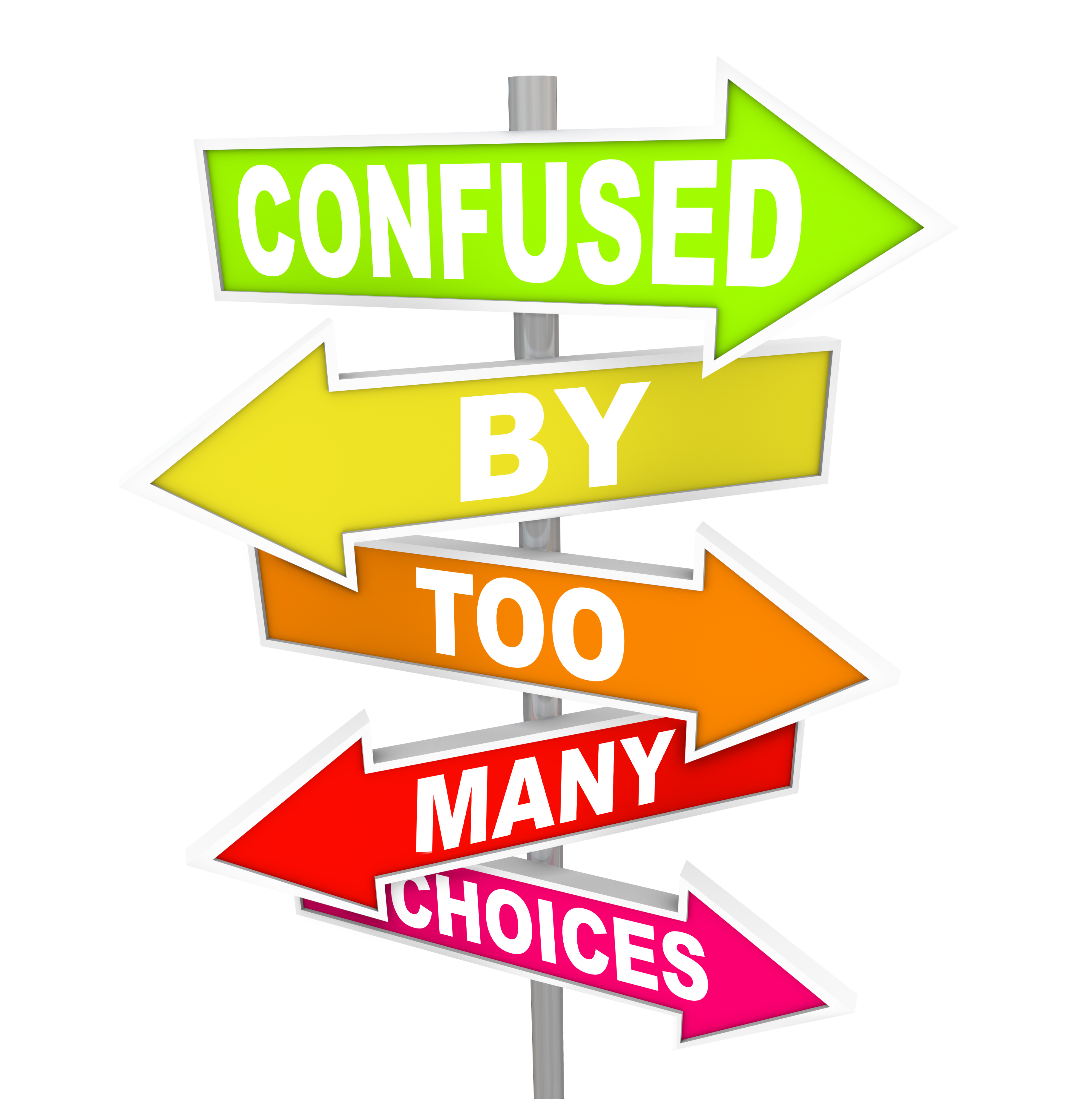 Small Teaching Online: Applying Learning Science in Online Classes
by Flower Darby and James M. Lang  | May 15, 2019
This Photo by Unknown Author is licensed under CC BY-NC-ND
3
Frank ‘Trey’ Cox at 
Chandler-Gilbert Community College
2015
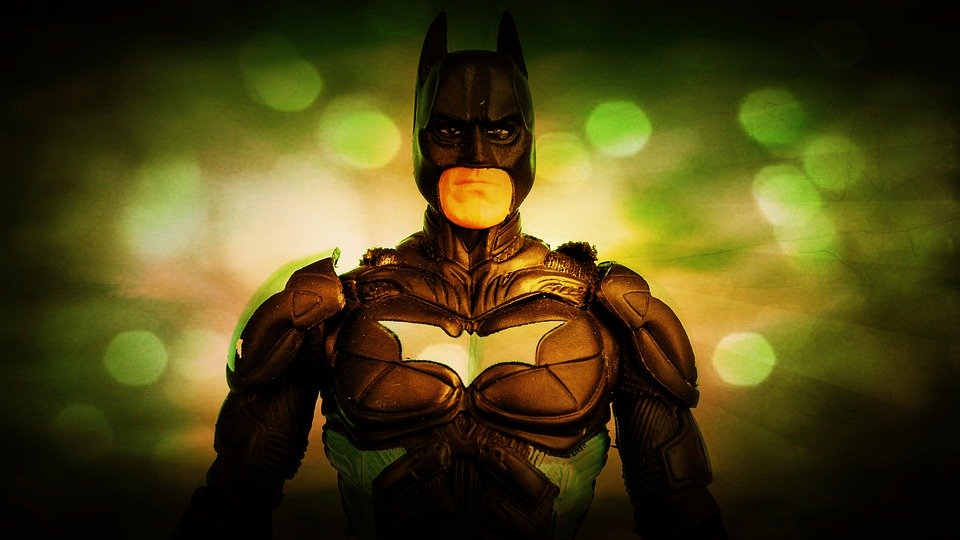 “Always be yourself.
  Unless you can be Batmen.  
In that case, be Batman.”
4
A 2015 student example
37 page PowerPoint
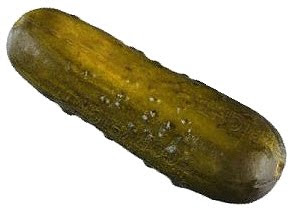 Honors scholarship!
5
This Photo by Unknown Author is licensed under CC BY-NC-ND
Reflection?
March 2019, Learning Theories class
In 1984, David Kolb proposed a model of experiential learning
fake
Concrete experience
active experimentation
Reflection on experiences
Math
abstract conceptualization
Reflection is easy to add
Beginning of unit
Middle of unit
End of unit
😉
In the beginning…
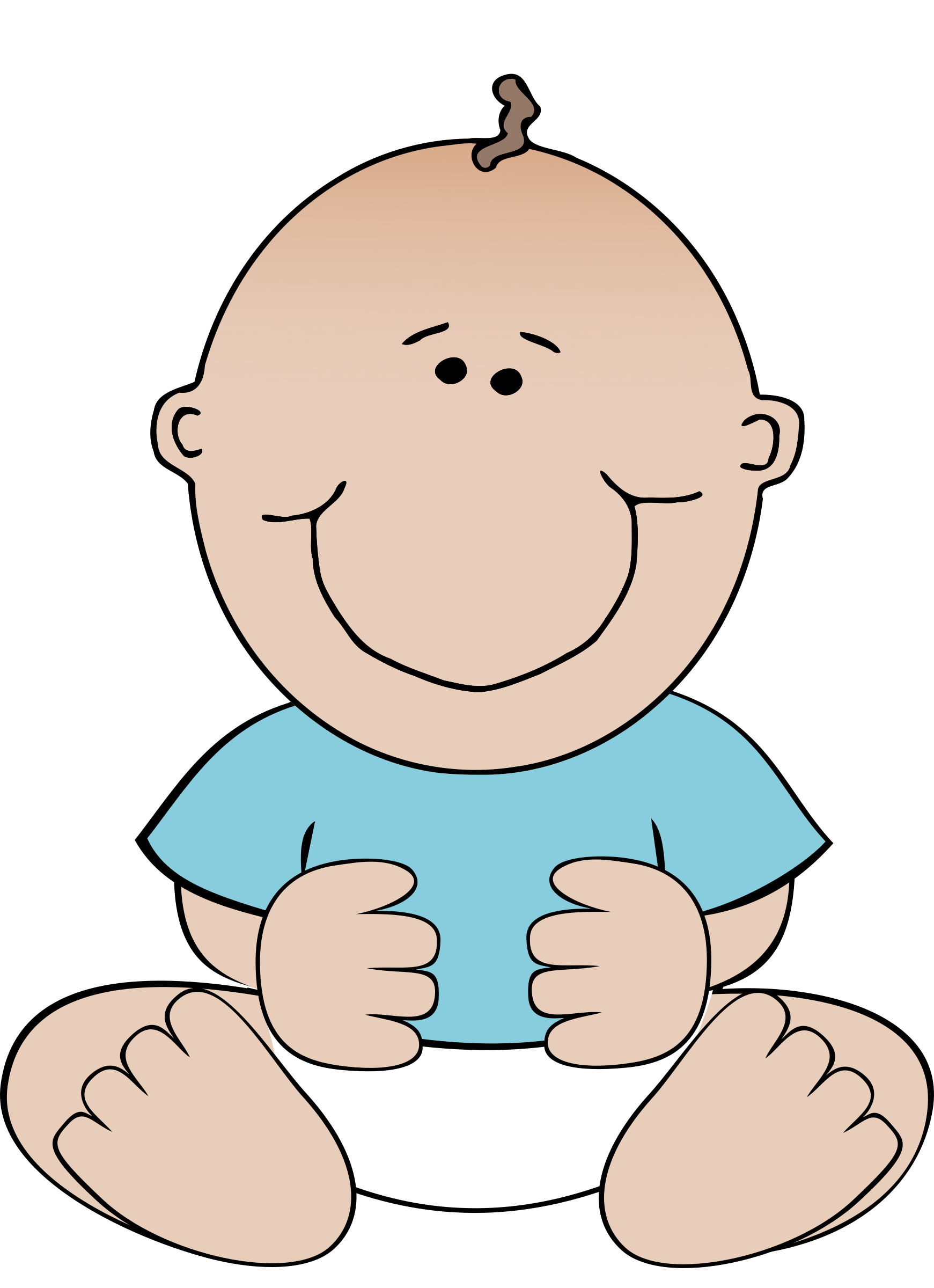 9
1. Student-set learning goals
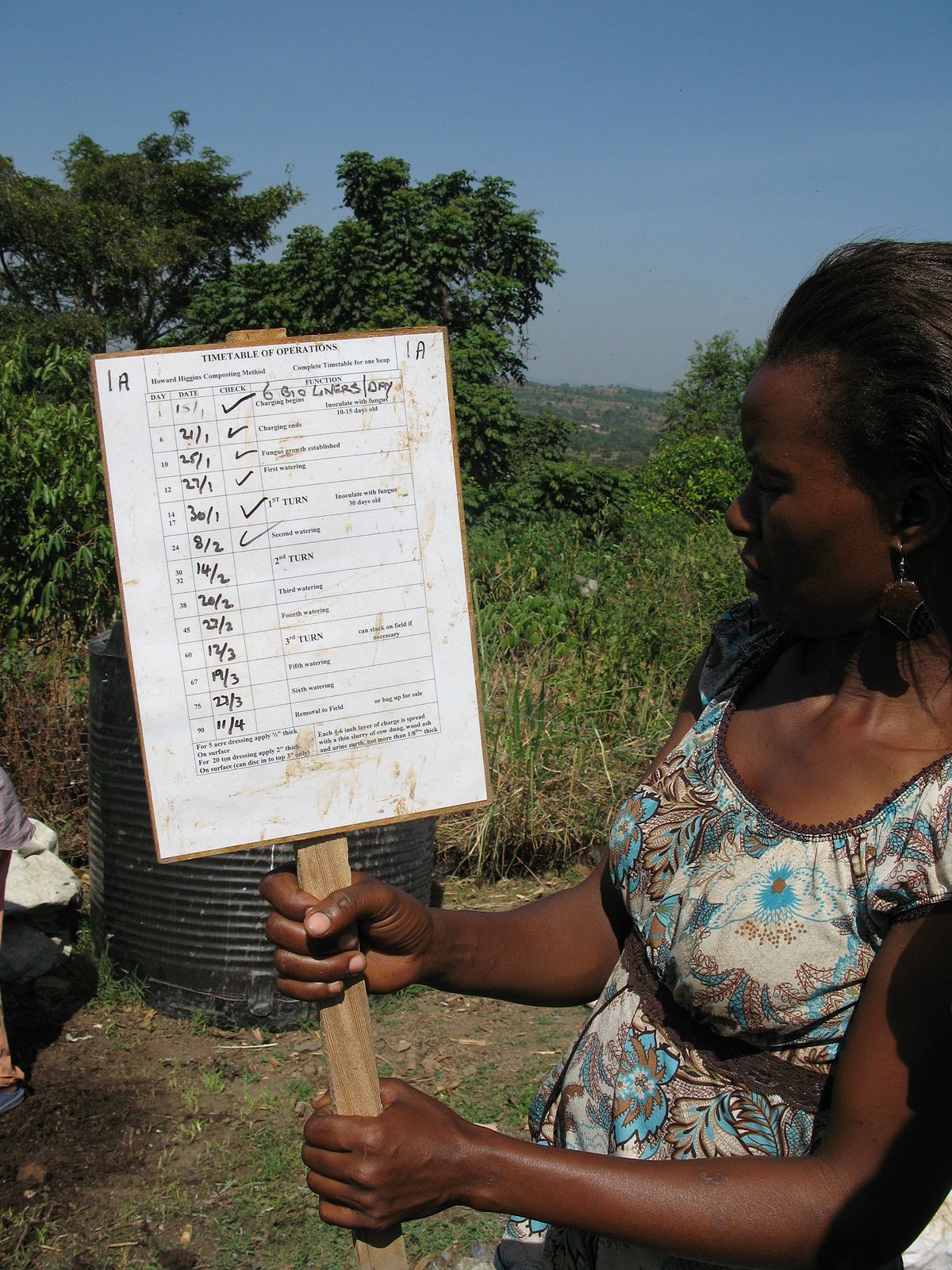 Hours of study
Which day?
Review time
Seeking help
10
This Photo by Unknown Author is licensed under CC BY-SA
2. Introduction + quiz for unit
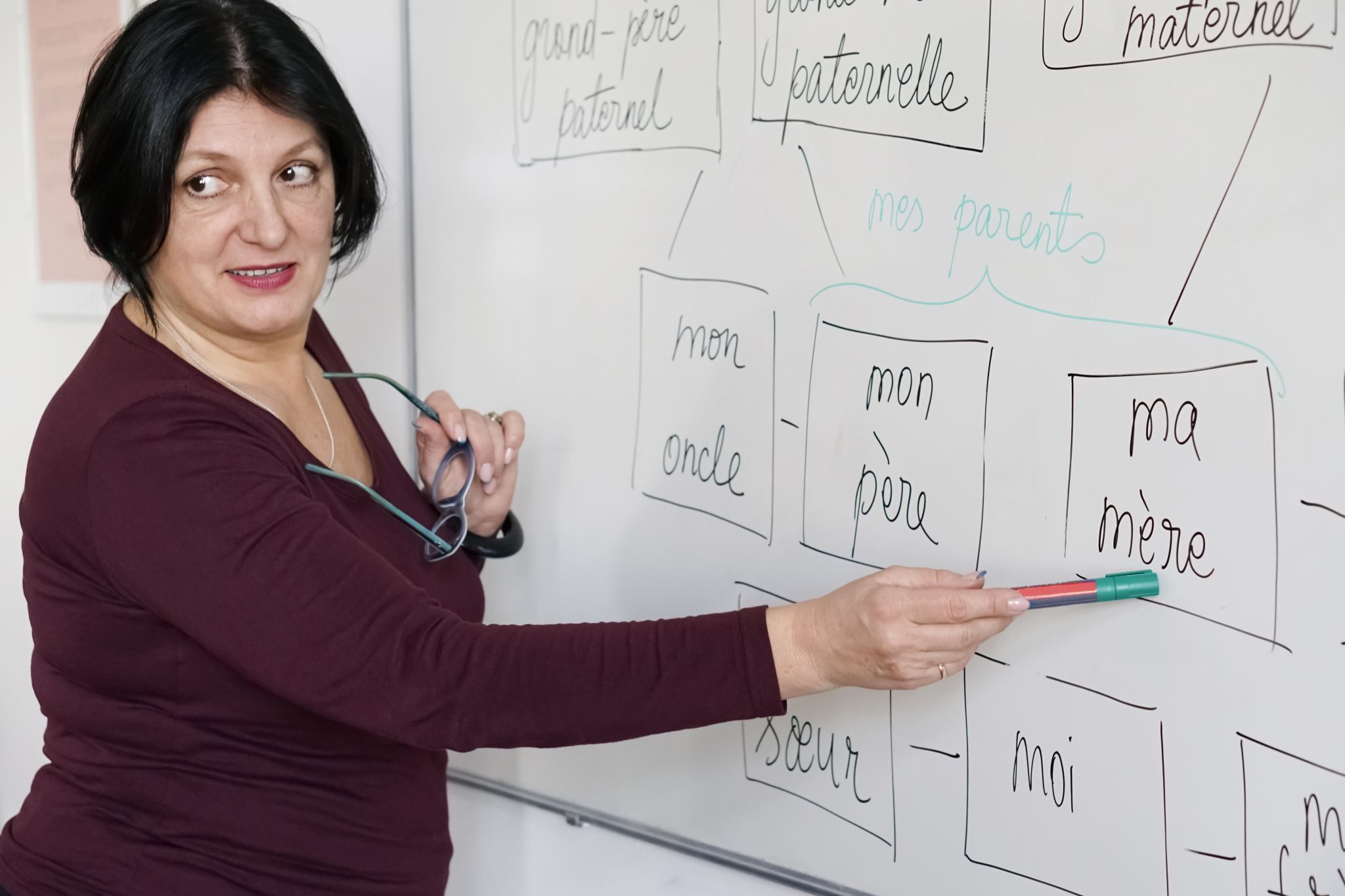 11
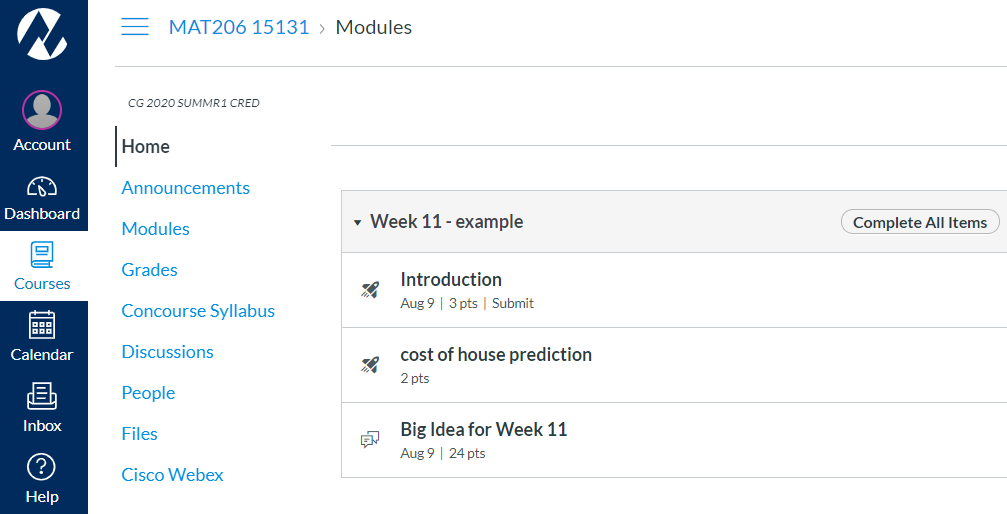 introductory quiz
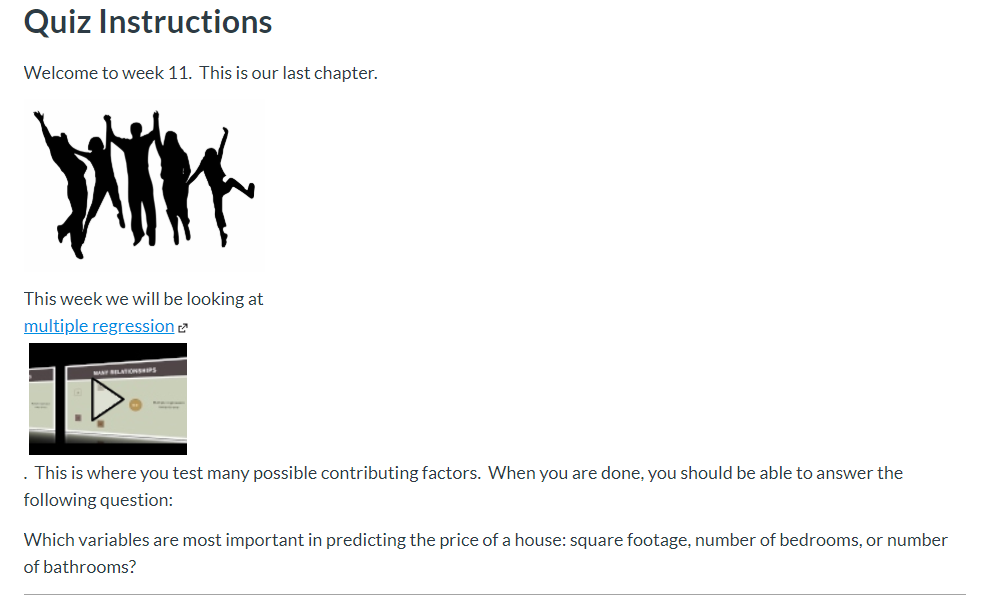 topic
video
question from the end of the chapter
13
[Speaker Notes: Go to canvas]
introductory quiz Q1
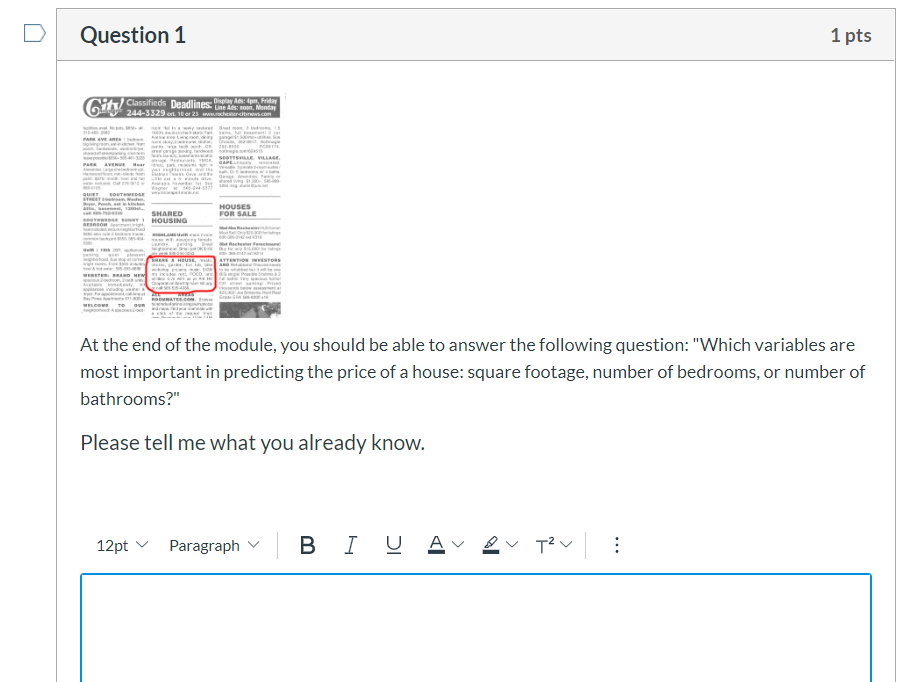 Question from the end of the chapter
Already know?
14
[Speaker Notes: Go to canvas]
introductory quiz Q2
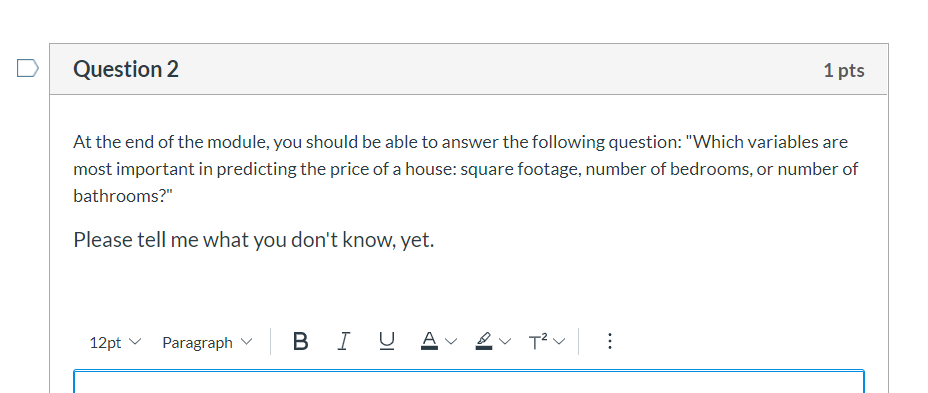 Don’t  know?
15
[Speaker Notes: Go to canvas]
introductory quiz Q3
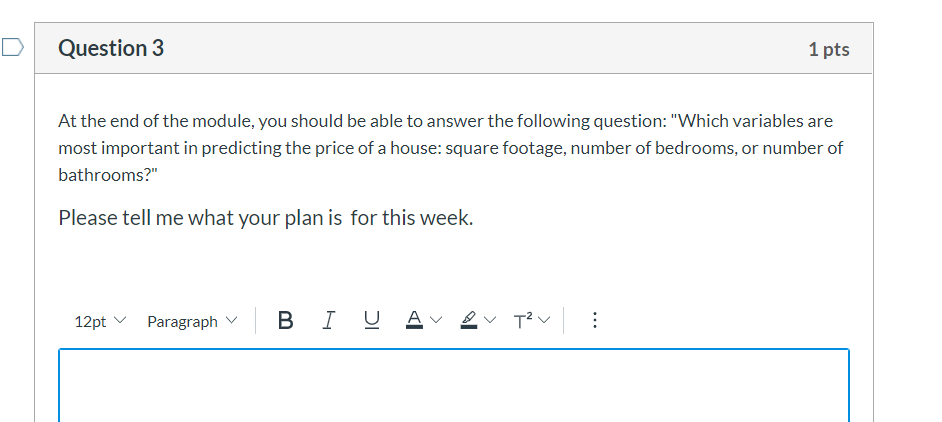 How are you going to know?
16
[Speaker Notes: Go to canvas]
student
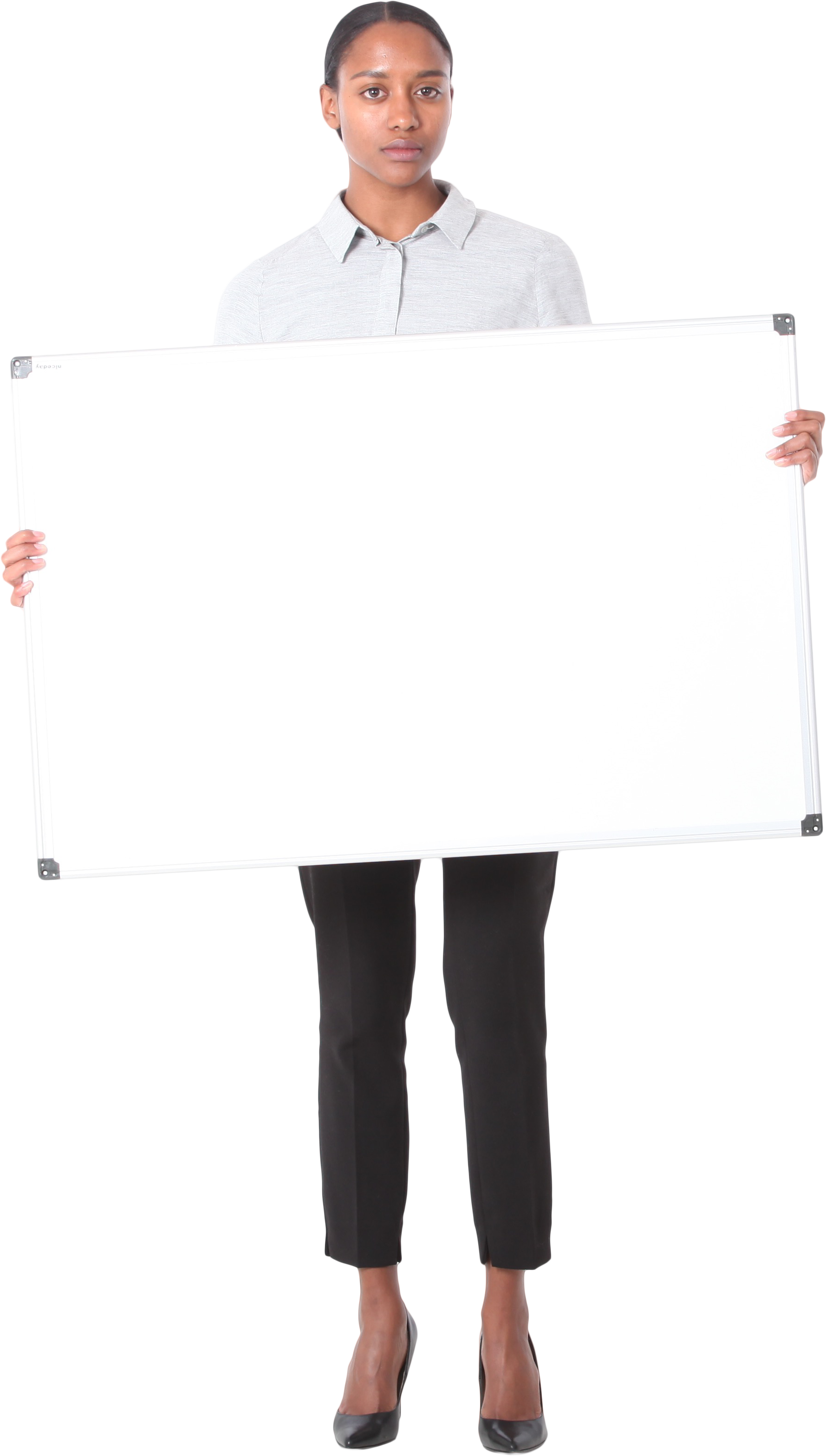 A personalized learning plan!
(PLN)
I own my learning
17
Destigmatize failure-Joshua Eyler, How Humans Learn
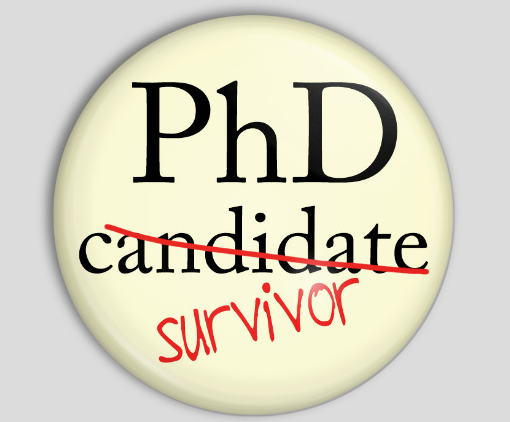 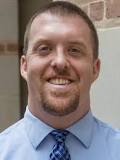 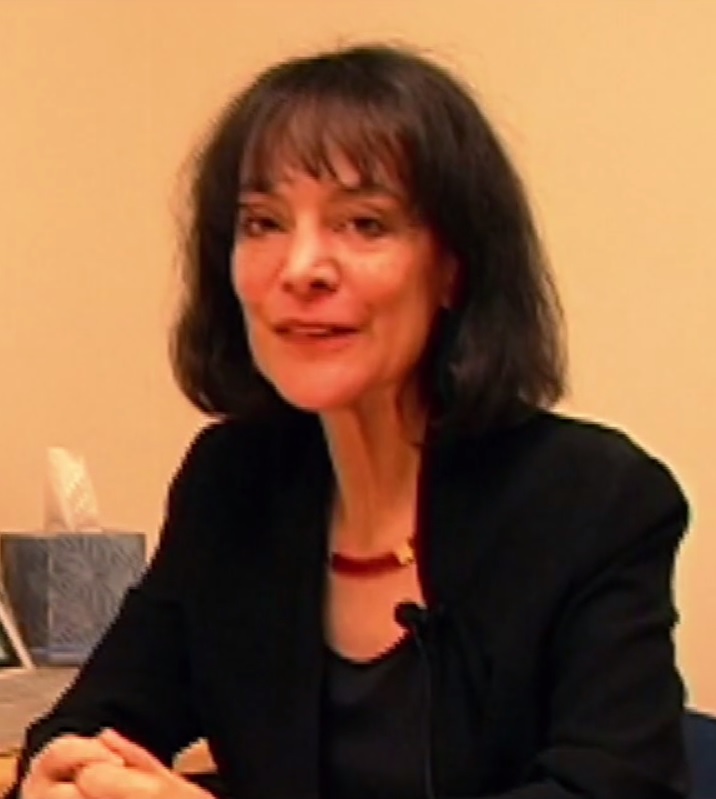 Growth mindset 
-Carol Dweck, Mindset, the new psychology of success
18
This Photo by Unknown Author is licensed under CC BY-NC
…and in the middle …
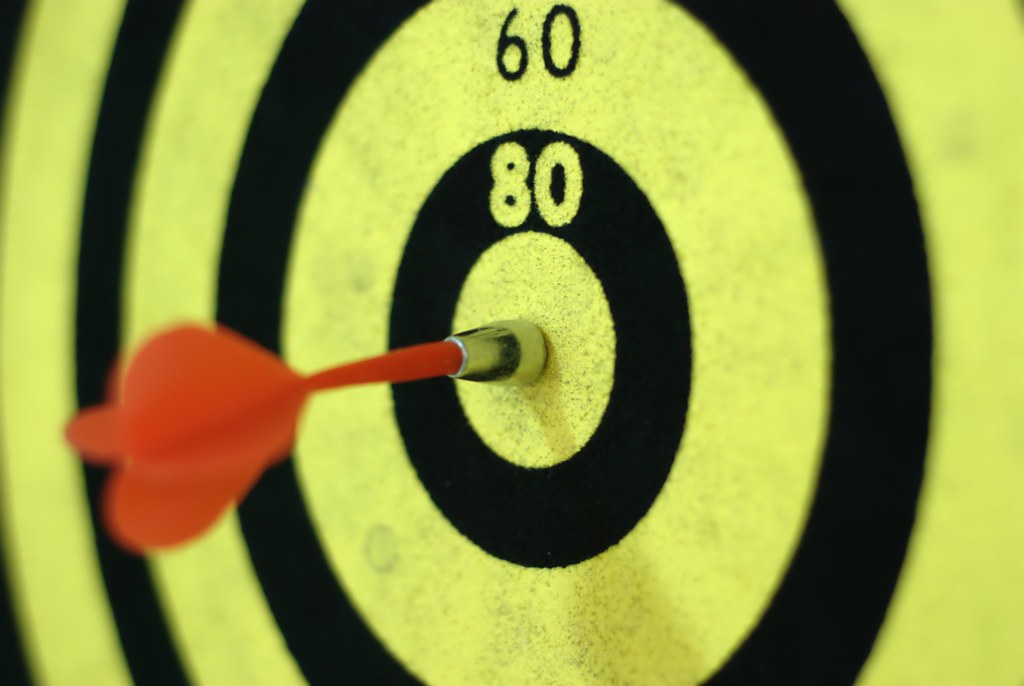 This Photo by Unknown Author is licensed under CC BY
19
3. Ask for personal experiences.
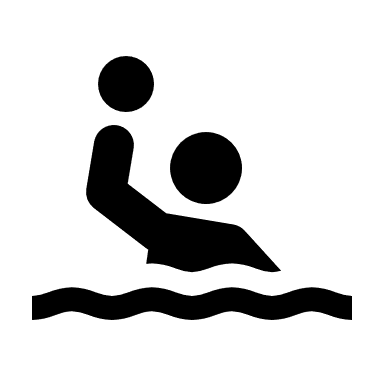 Saundra McGuire said, “We can just throw a concept out there, like a ball, and ask, ‘What does this remind you of that you’ve encountered in your everyday life?’
20
“When students hit the ball back 
they come up with the most wonderful examples and ideas ….”  Saundra McGuire, in Teach Students How to Learn (2015, p. 26).
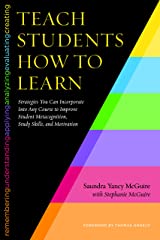 Student examples:
“Derivatives made me think of brewing beer…”
“I went to IKEA and tried to buy a picture frame …”
“I went to flush the toilet…” (Scott Adamson)
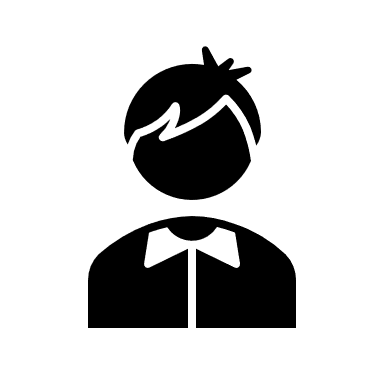 4. Ask students for resources
Online calculators
Study groups
Online videos
Concept maps
LaTex tutorials
Desmos
Padlet.com
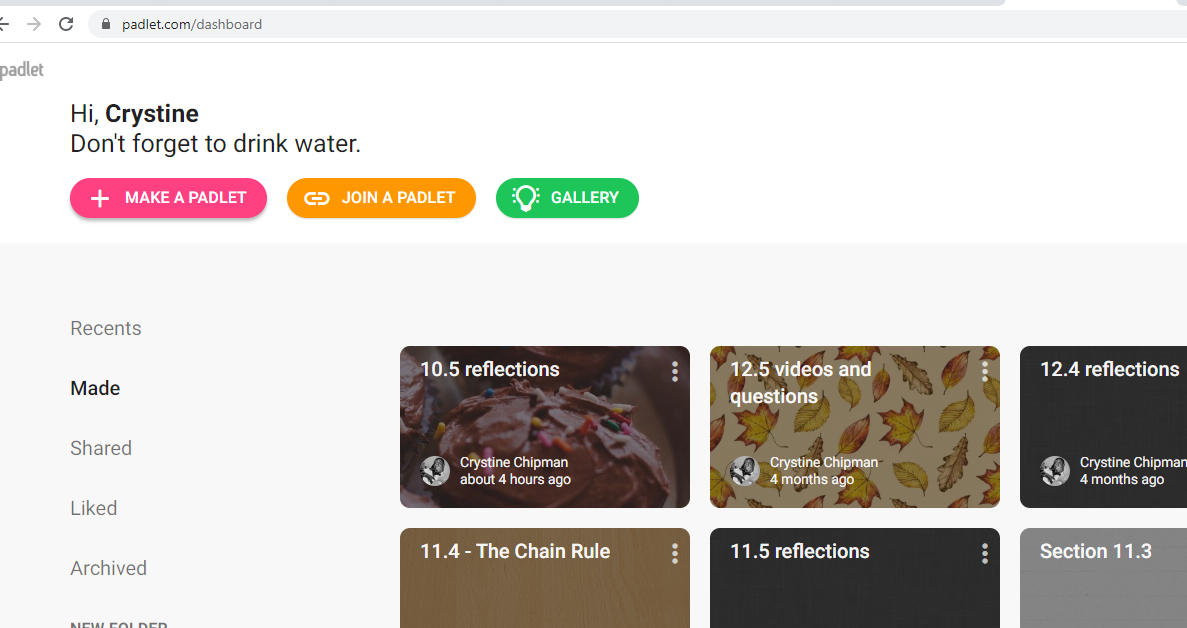 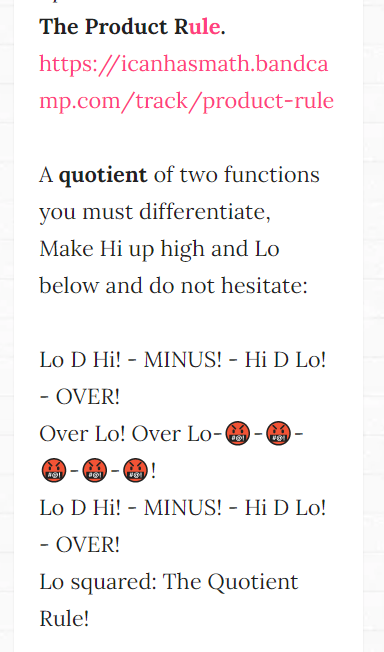 Product Rule
Quotient Rule
24
[Speaker Notes: Go to Padlets screen]
Anonymous?
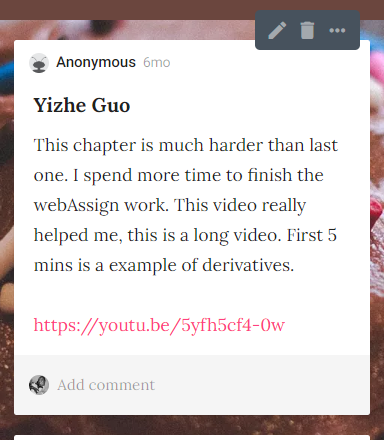 name
25
5. Don’t forget your beginning!
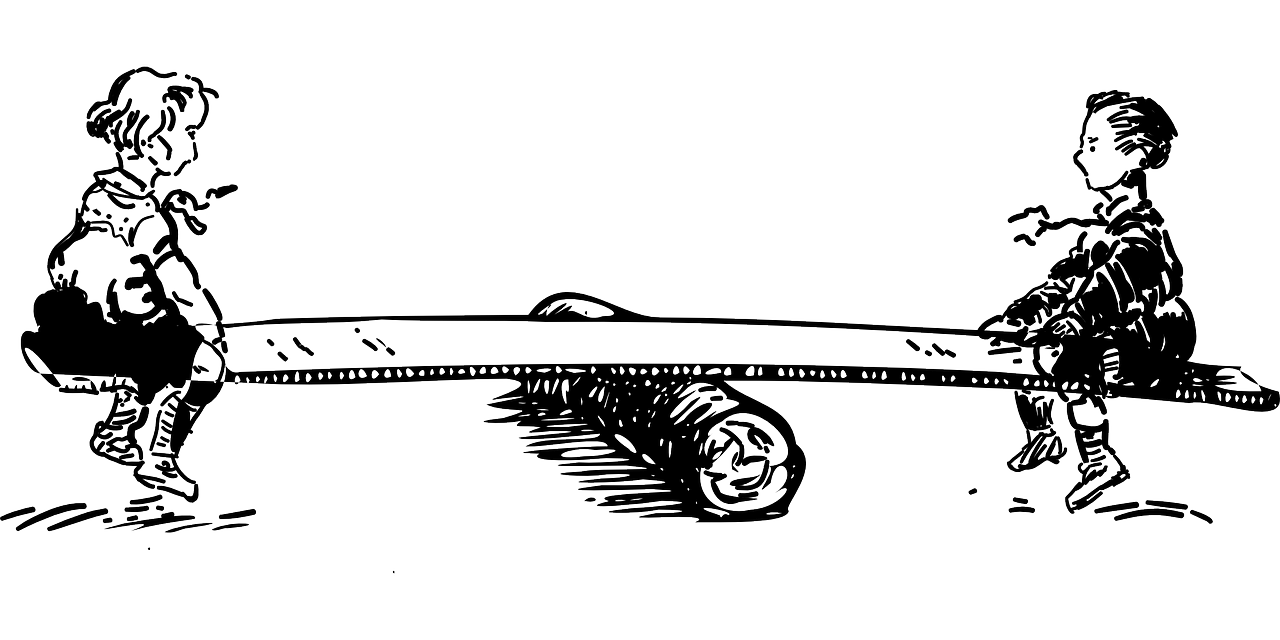 Beginning of the end?
End of the beginning?
26
5a. Student goals
Follow up!
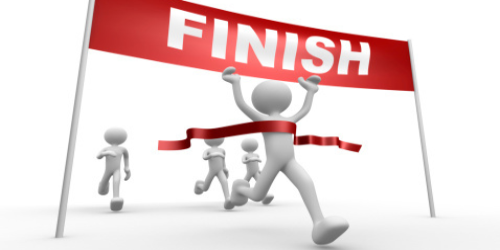 27
This Photo by Unknown Author is licensed under CC BY-SA
5b. Intro quiz
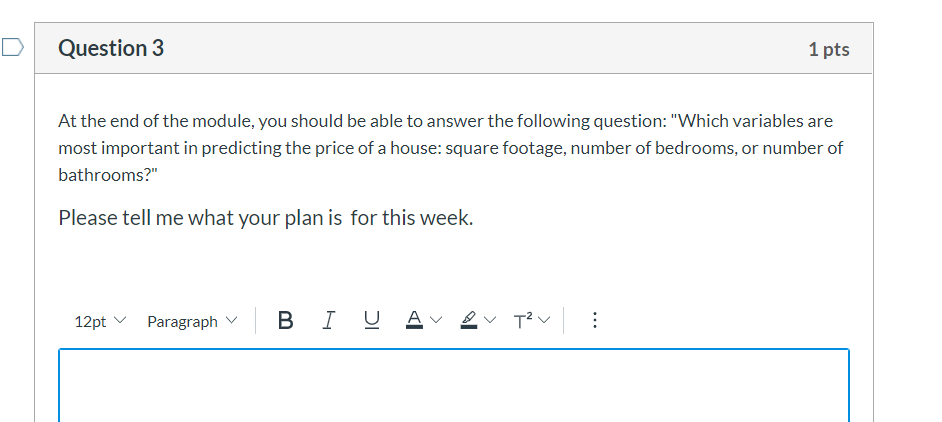 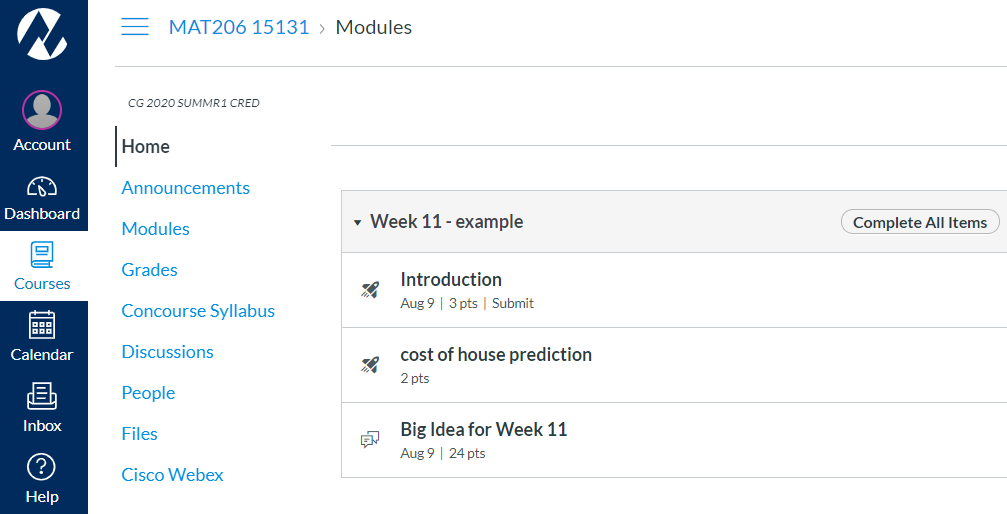 6. At the end, what was the Big idea?
This one is my favorite
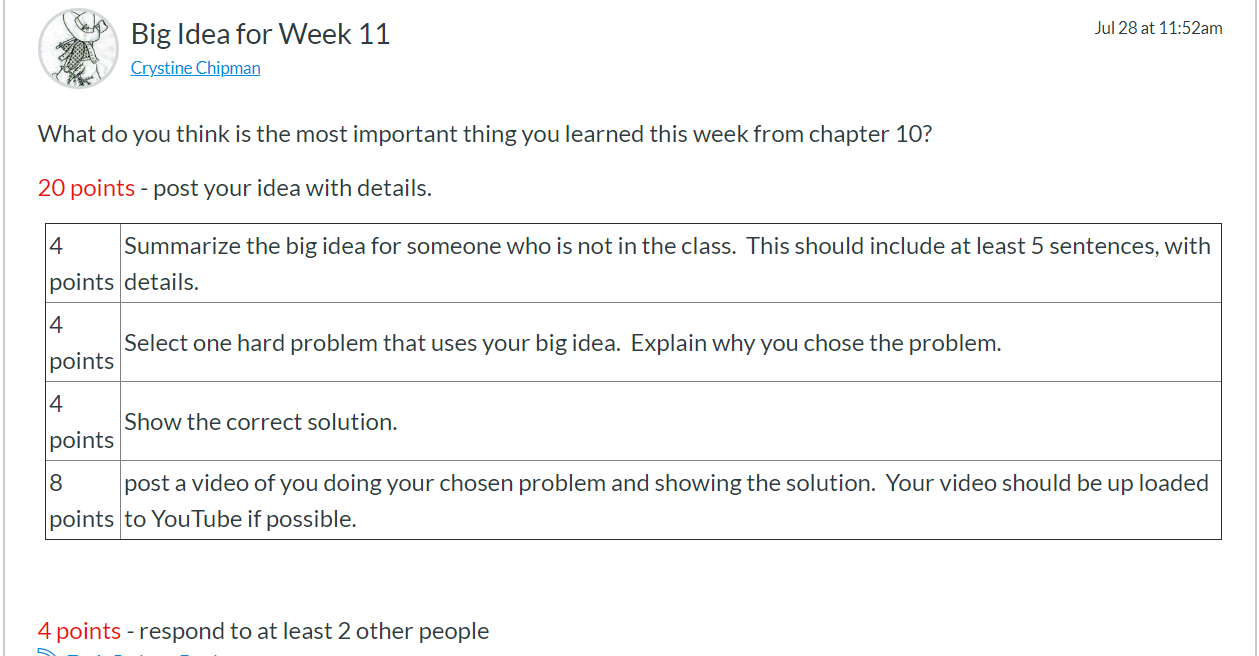 30
My example of a Big Idea
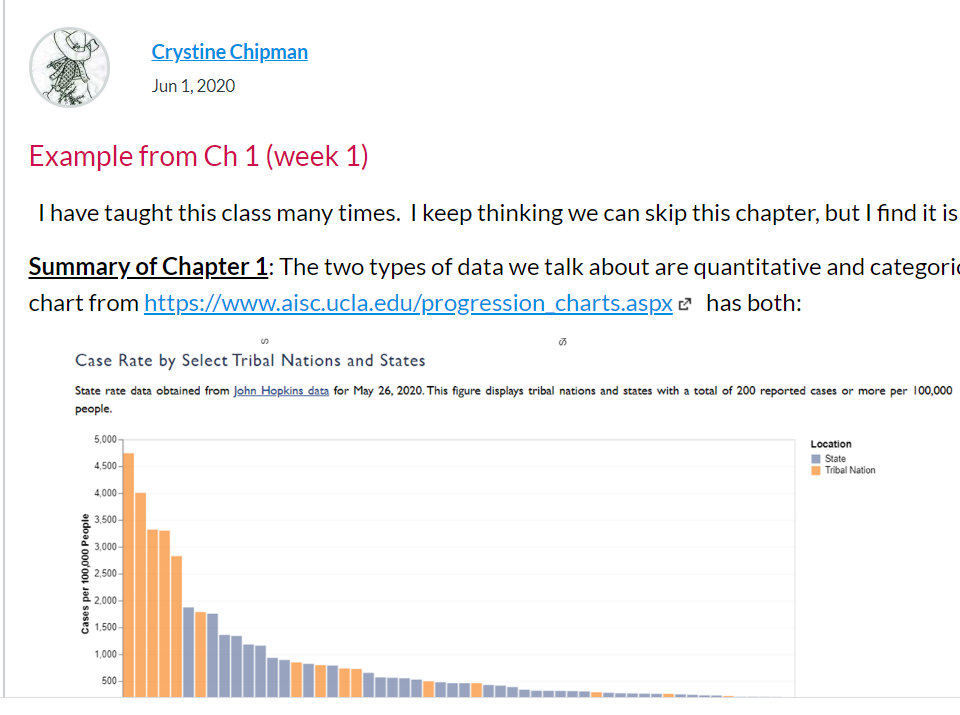 Hard problem
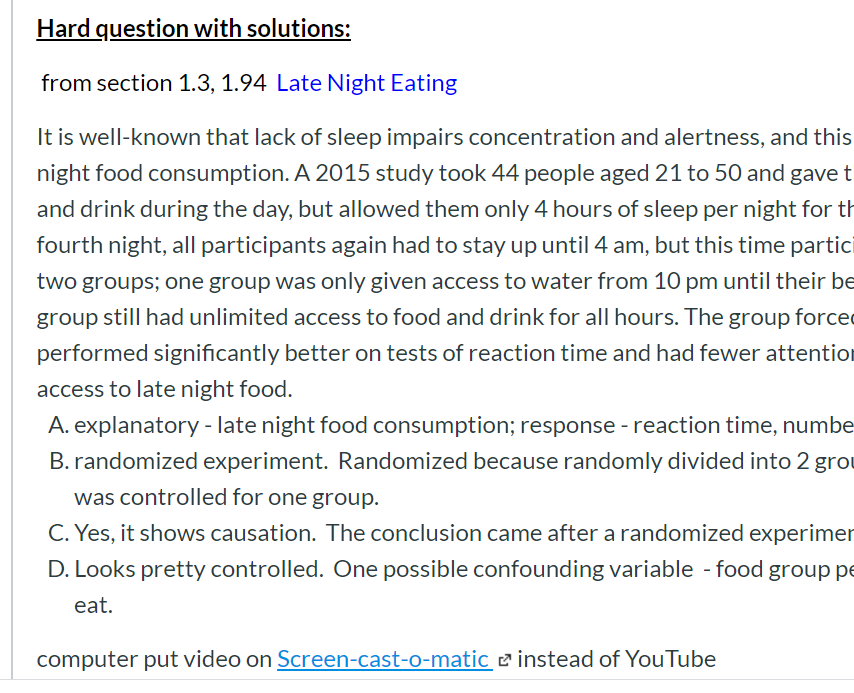 Screen-cast-o-matic
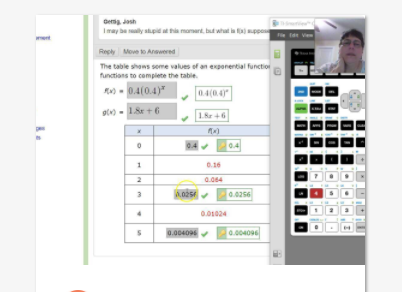 solution
Summary of big idea – quantitative vs. qualitative
31
Screencast-o-matic
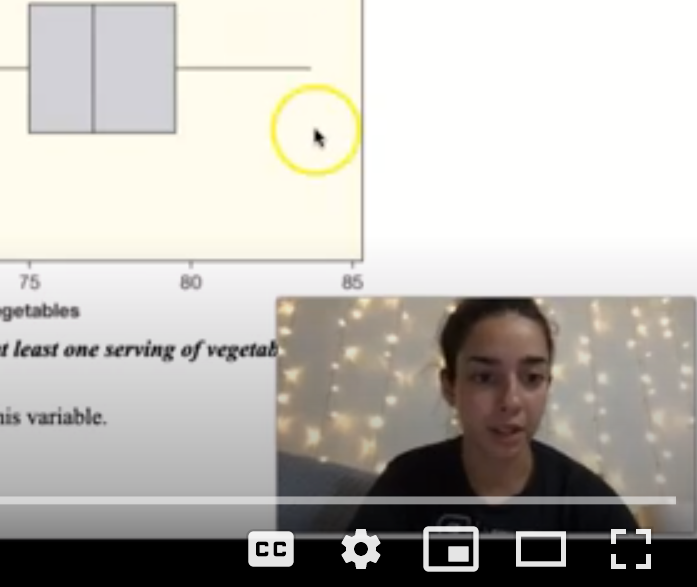 Can show a face!
32
Camera phone
Recent example
33
Record your paper and talk
34
Body language and fingers!
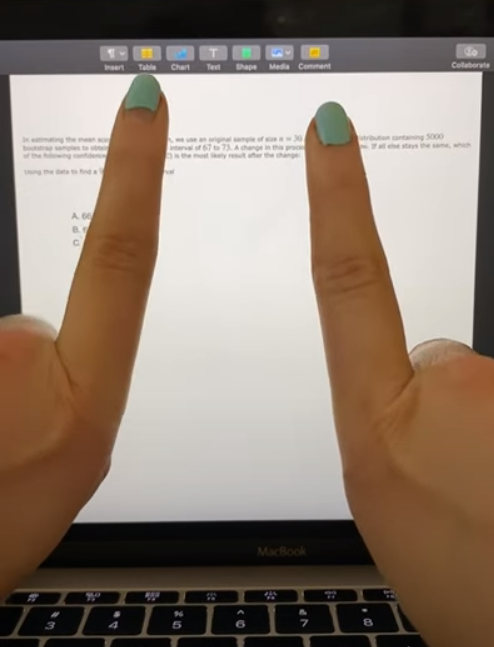 90% interval vs. 95% interval
35
Hold up a calculator
36
A few more ideas
Hard problem for the final
Error analysis: WHY?
Test and quiz analysis
Notes for the final
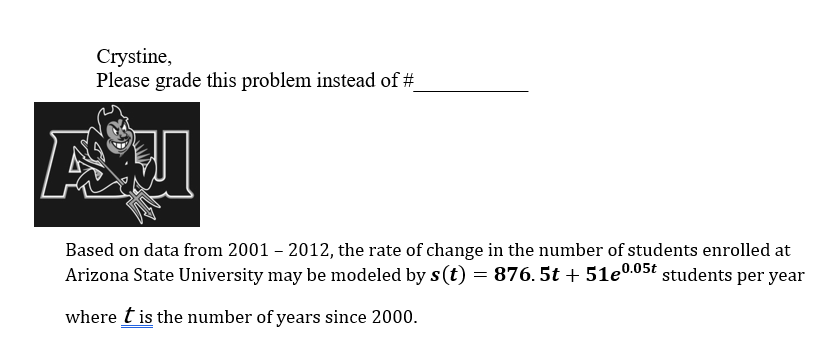 Any questions? Other ideas?
You can find me at:
Crystine.Chipman@usu.edu
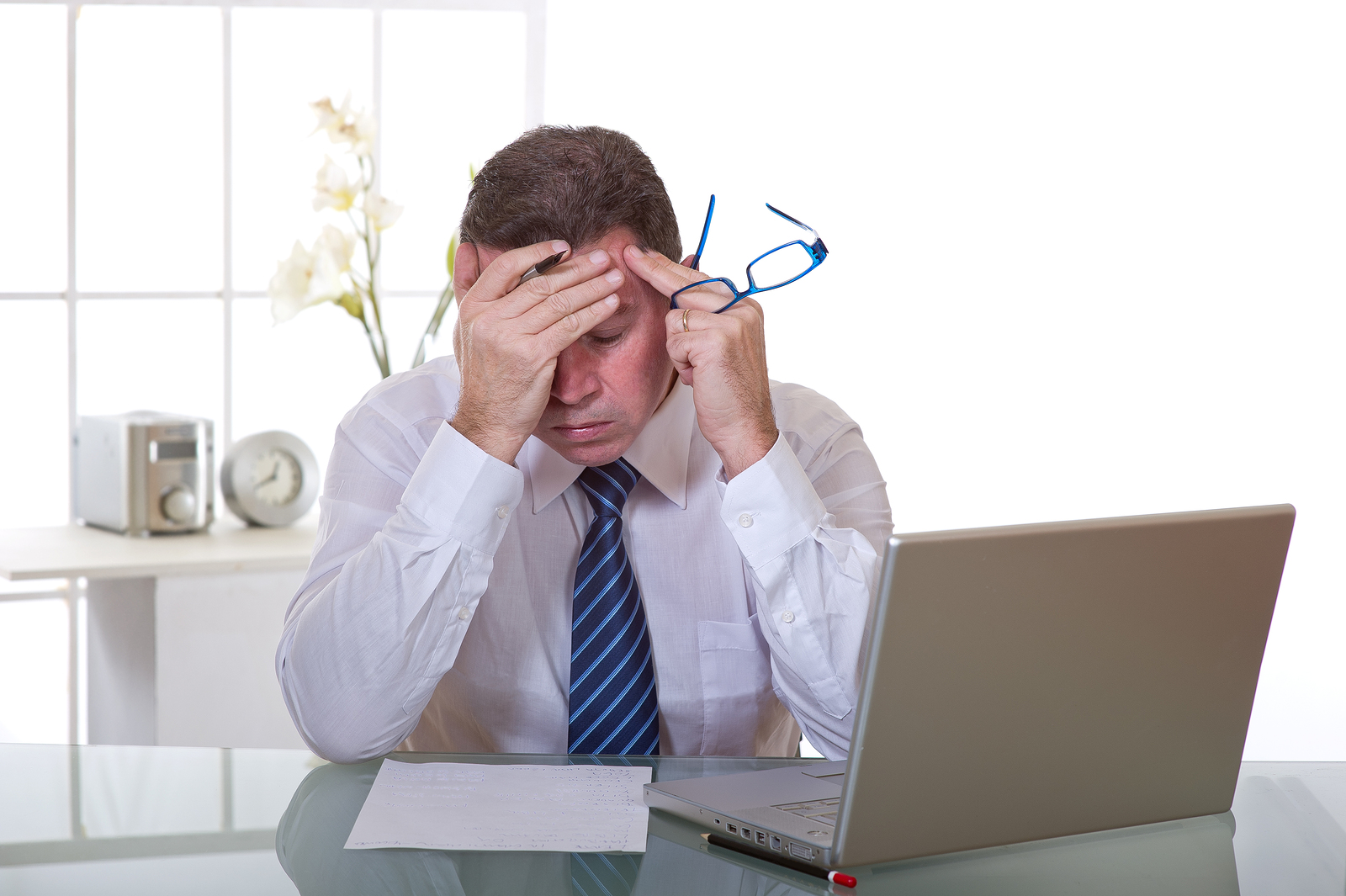 Thanks!
This Photo by Unknown Author is licensed under CC BY-SA
Credits
Special thanks to all the people who made and released these awesome resources for free:
Presentation template by SlidesCarnival
Photographs by Unsplash
Teeter-totter by needpix.
Batman by Pixabay